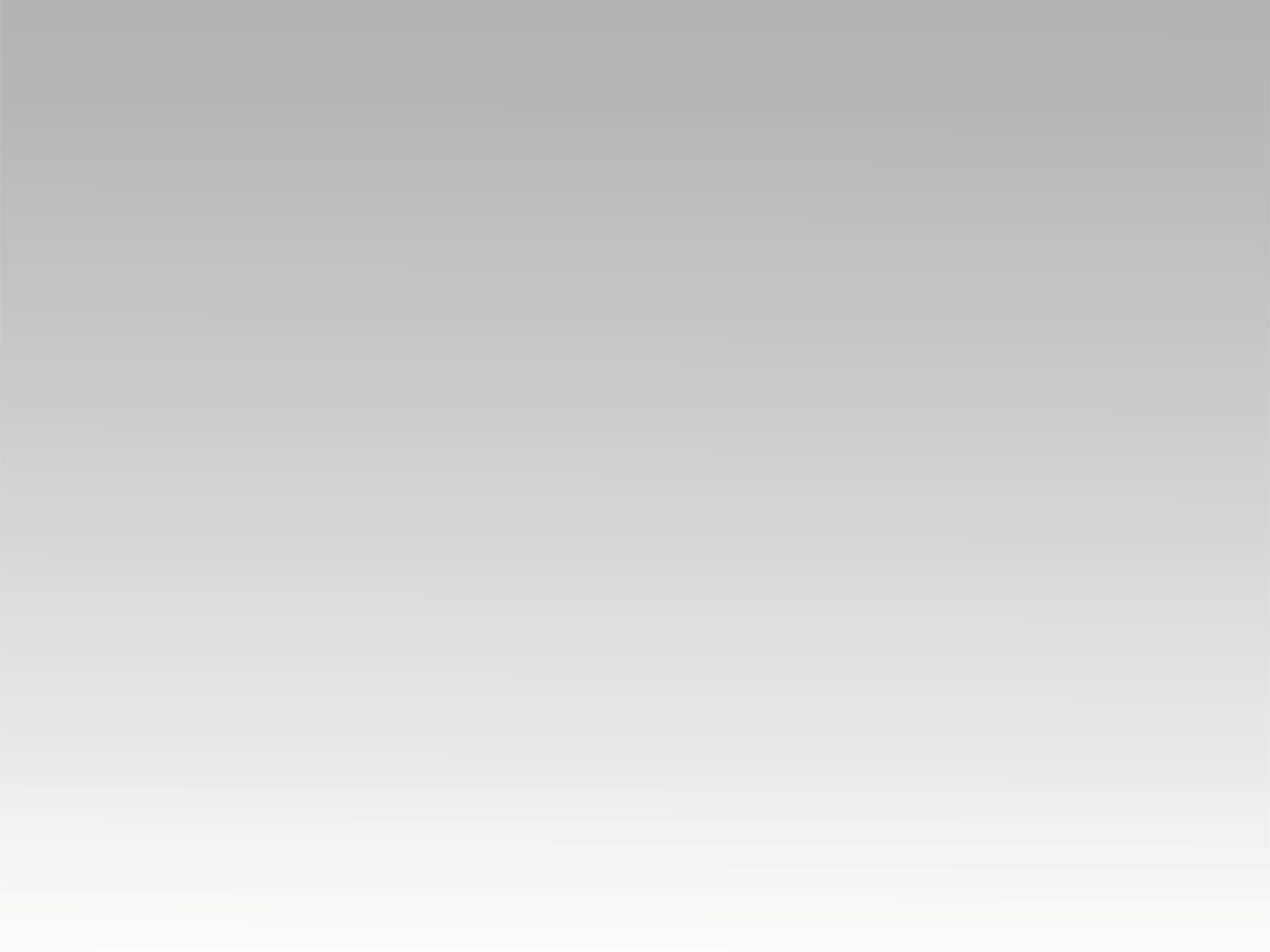 ترنيمة 
أنا قلبي يسجد لجلالك
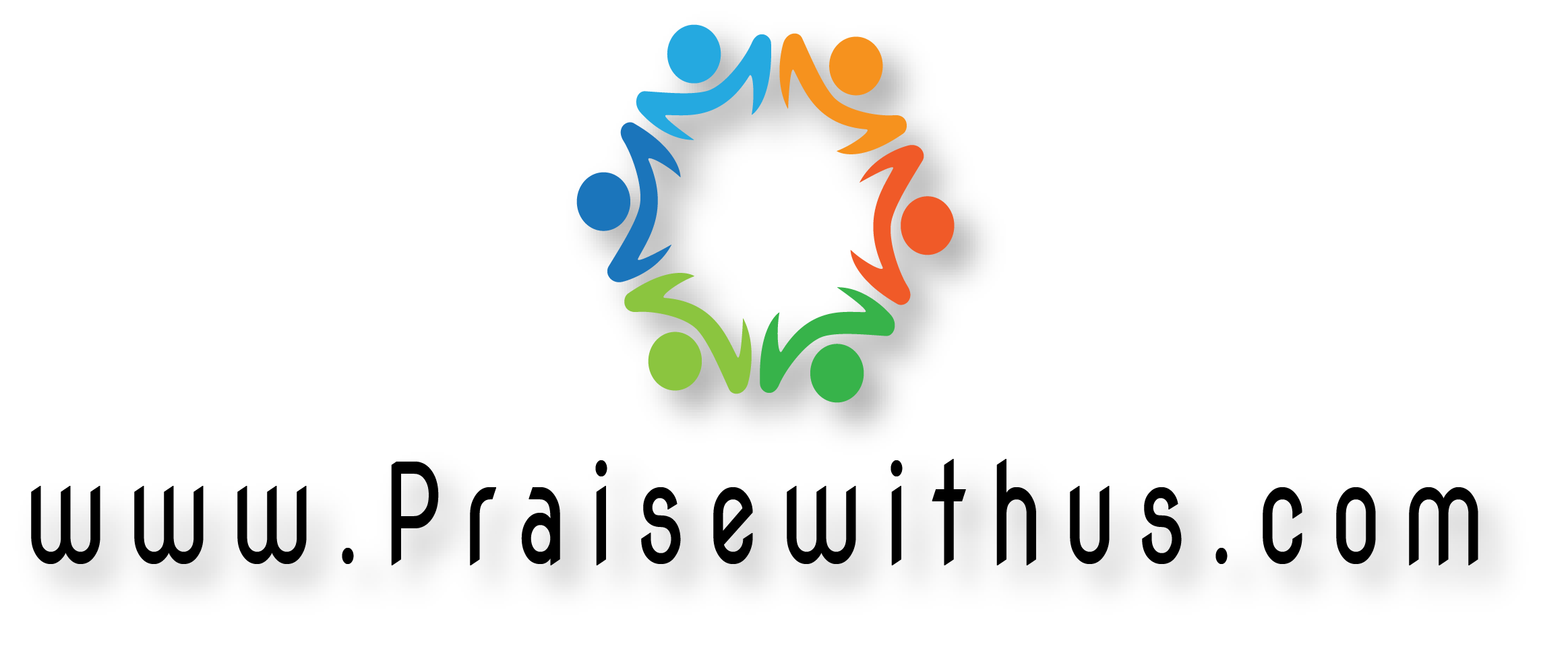 1- 
(أنا قلبي يسجد لجلالك كل يوم 
 ولساني يشكر ع الحياة اللي في يسوع)2 
أنا بيك سلامي ونصرتي وحبي يدوم
كنت النهاردة هابقى إيه من غير يسوع
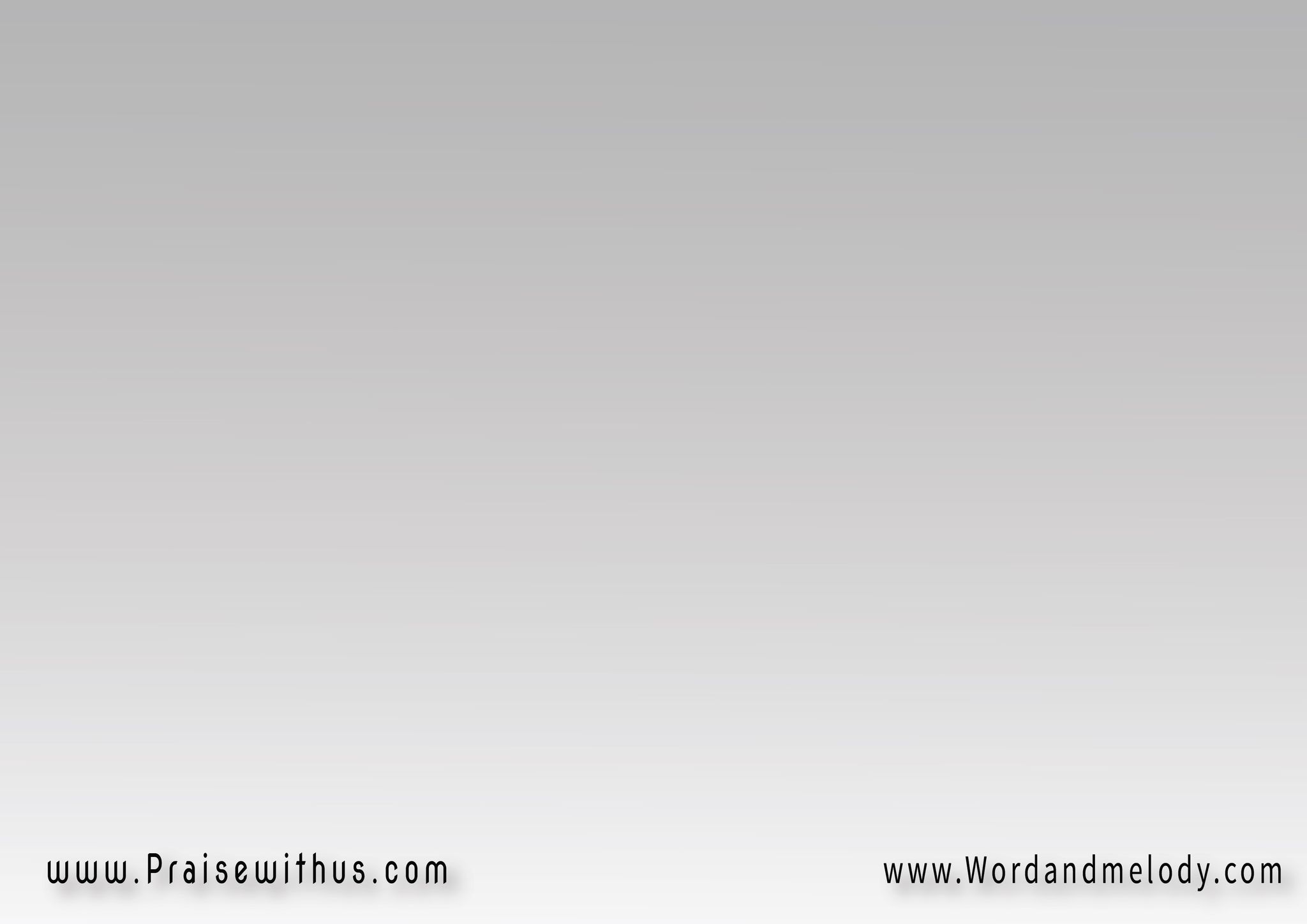 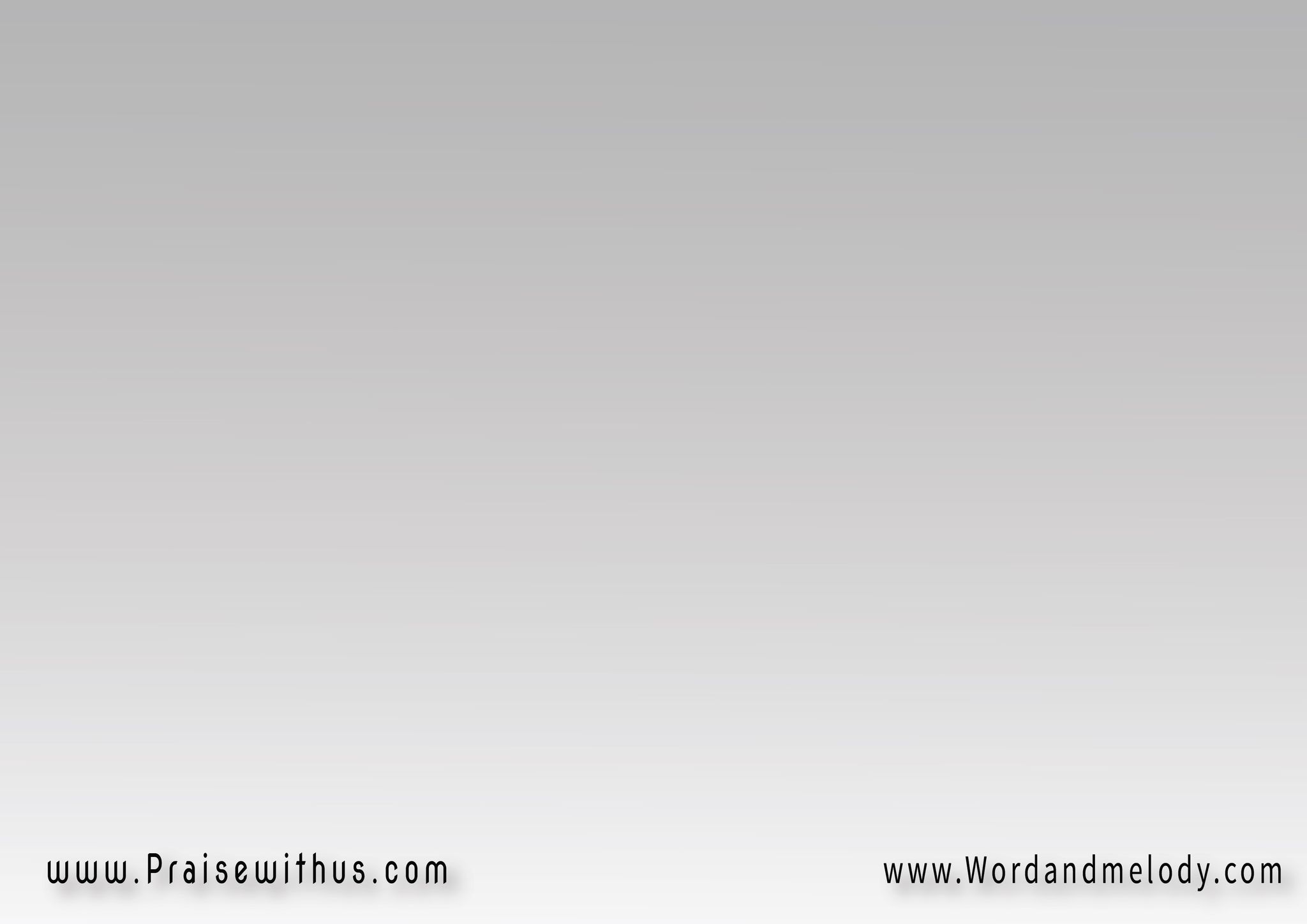 القرار:
(يا يسوع إنت ملك الملوك رب الارباب
إنت في نورك يختفي كل الضباب) 2
وتبدل الضعف اللي ساكن من زمان
وتدي قوة ونصرة فوق كل الصعاب
2- 
 (أنا نصرتي في شخصك حقيقة مش كلام
بعد الهزيمة اللي ملت قلبي دموع)2
إنت بتملا القلب فرحة وسلام
كنت النهاردة هابقى إيه من غير يسوع
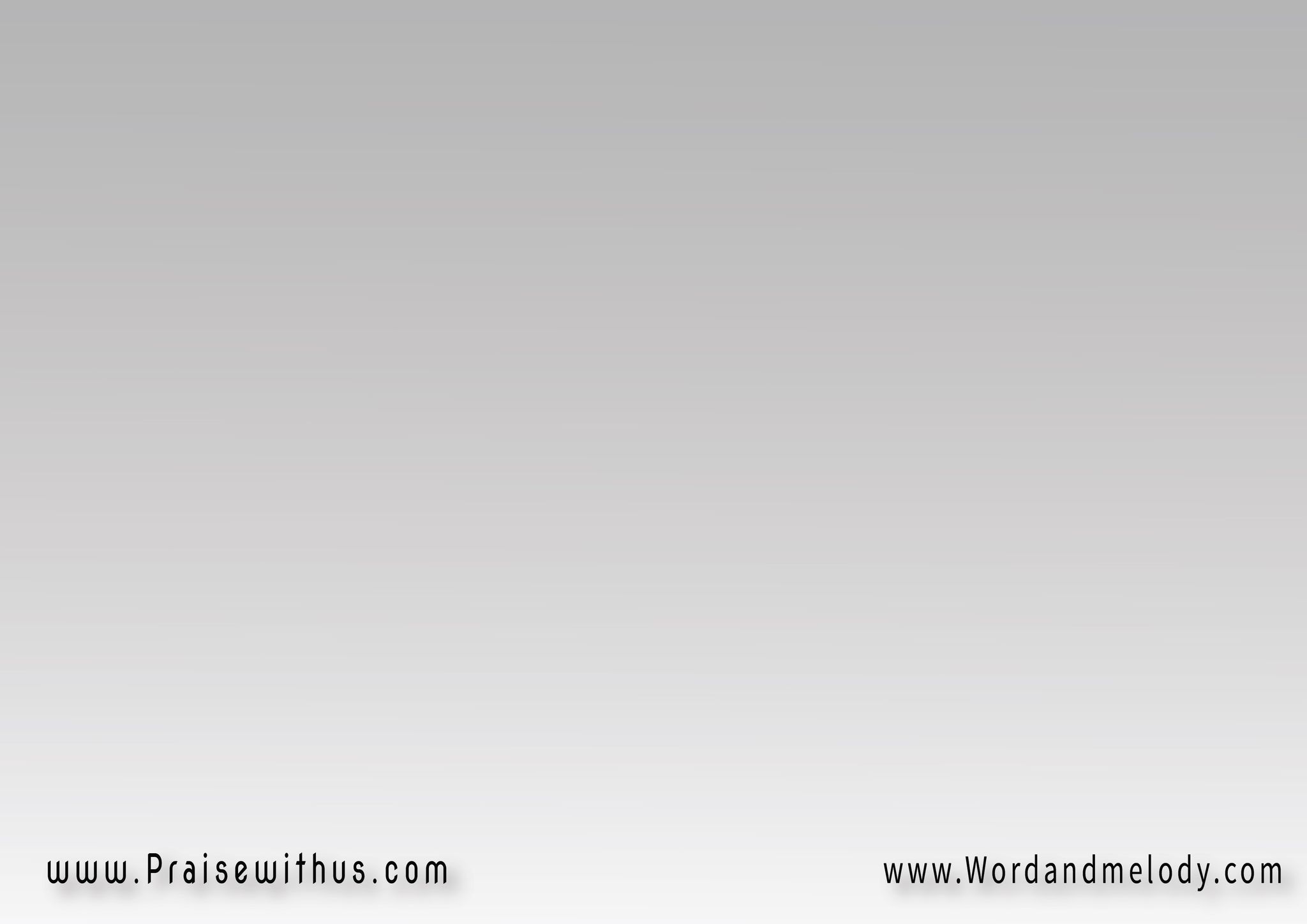 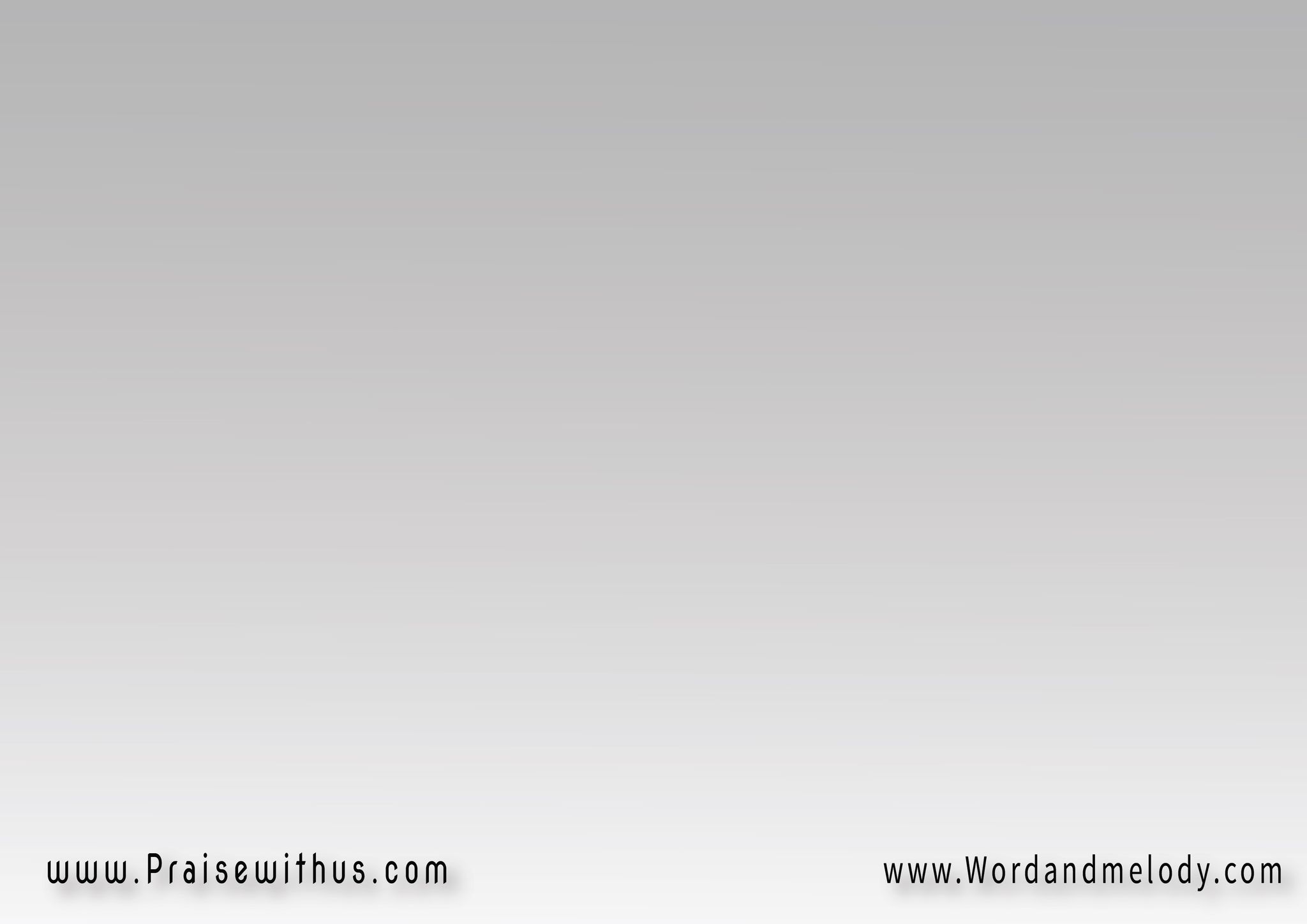 القرار:
(يا يسوع إنت ملك الملوك رب الارباب
إنت في نورك يختفي كل الضباب) 2
وتبدل الضعف اللي ساكن من زمان
وتدي قوة ونصرة فوق كل الصعاب
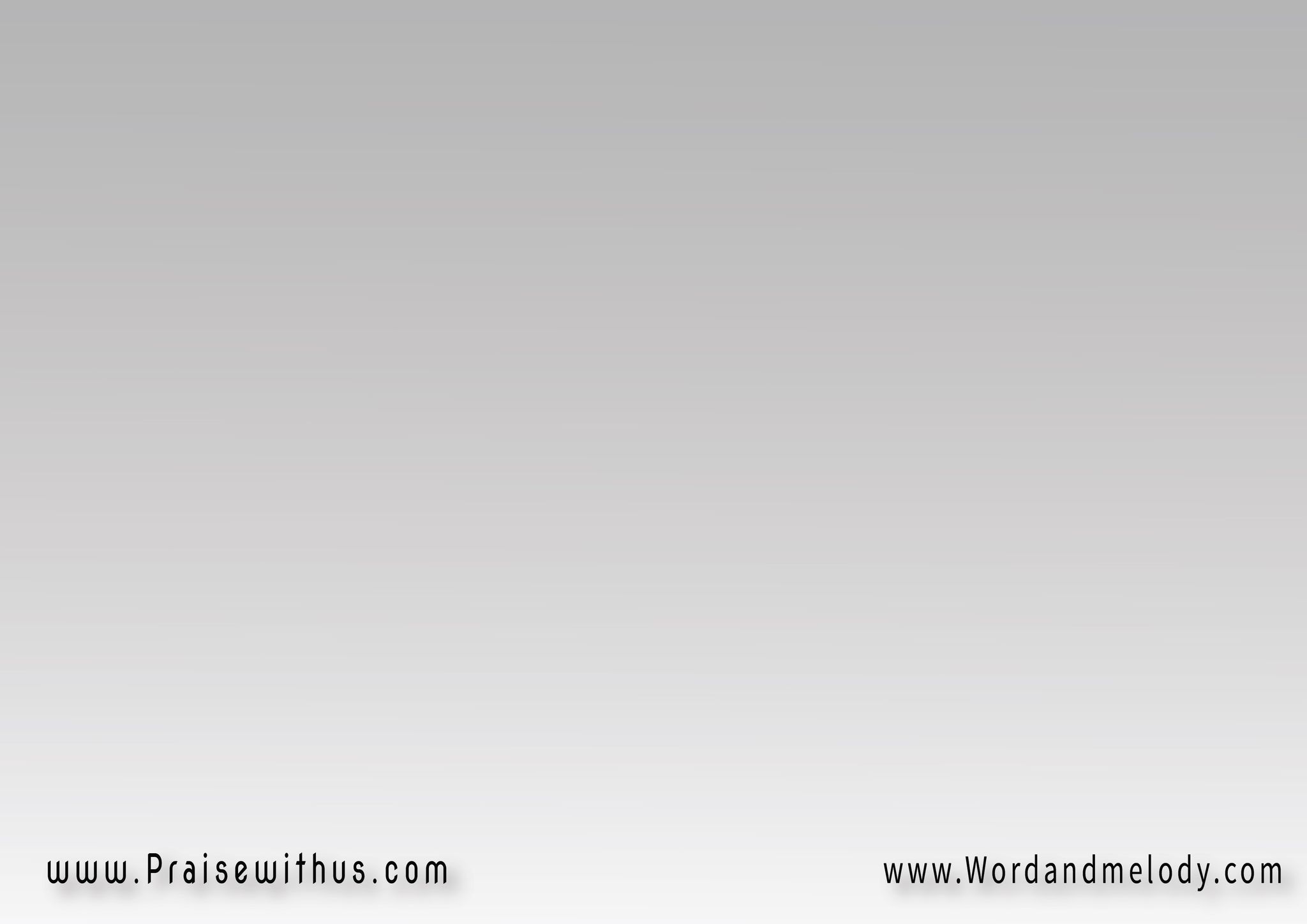 3- 
(يا ربي نورك وسط ظلمتي يبان
وبكلمتك تشبع حياتي بعد جوع) 2
حتى في ضعفي تضمني وتدي الأمان
كنت النهاردة هابقى إيه من غير يسوع
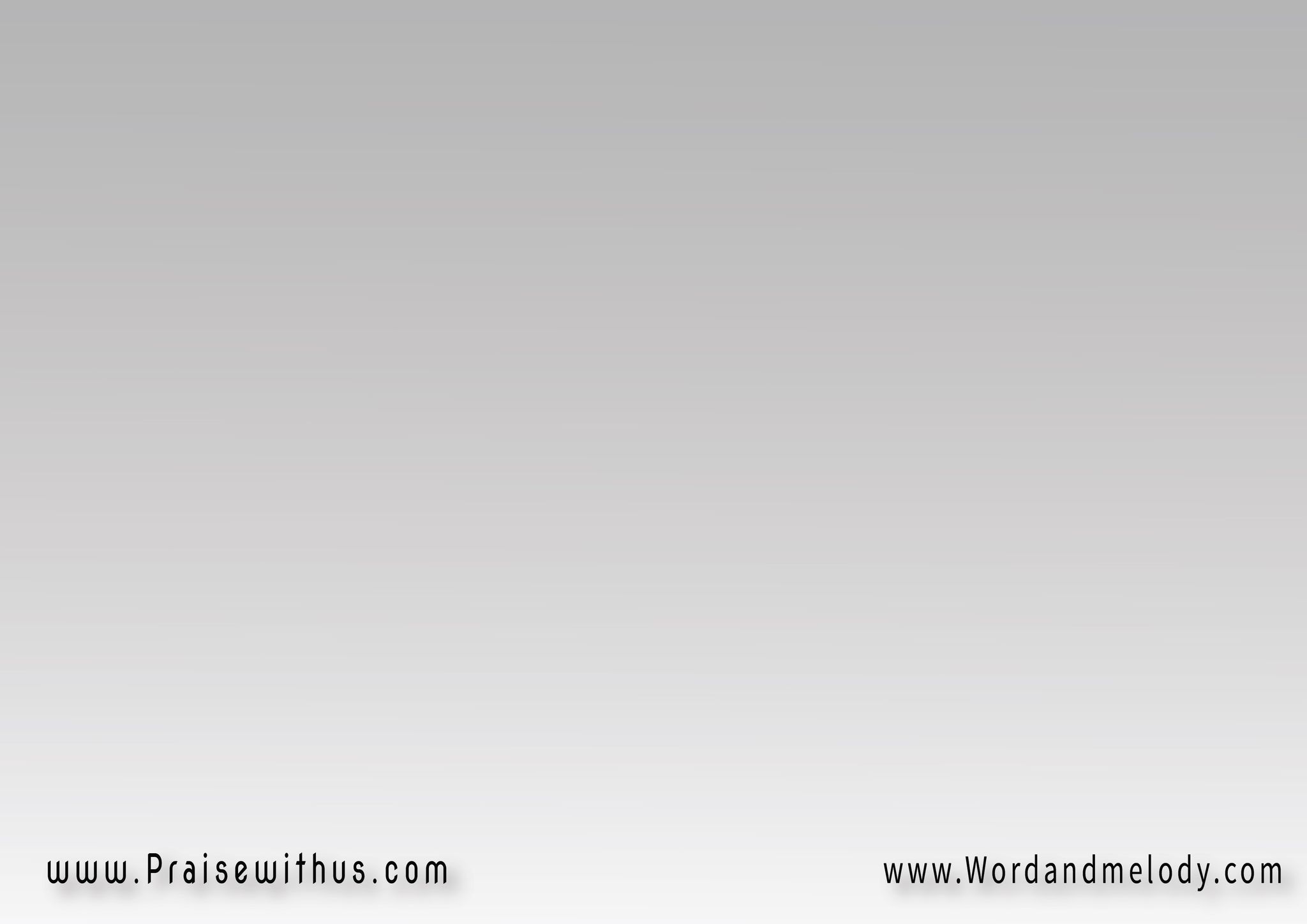 القرار:
(يا يسوع إنت ملك الملوك رب الارباب
إنت في نورك يختفي كل الضباب) 2
وتبدل الضعف اللي ساكن من زمان
وتدي قوة ونصرة فوق كل الصعاب
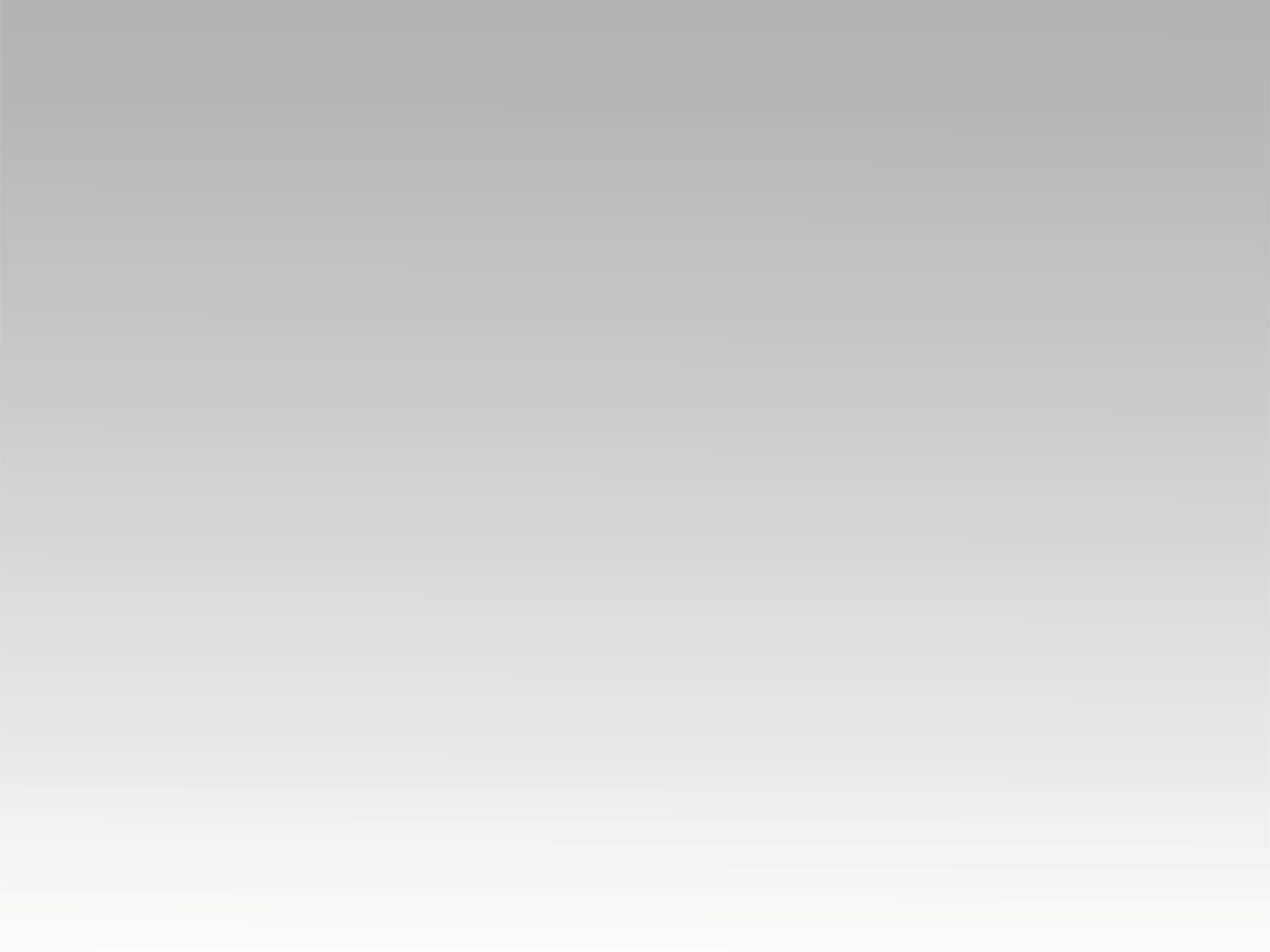 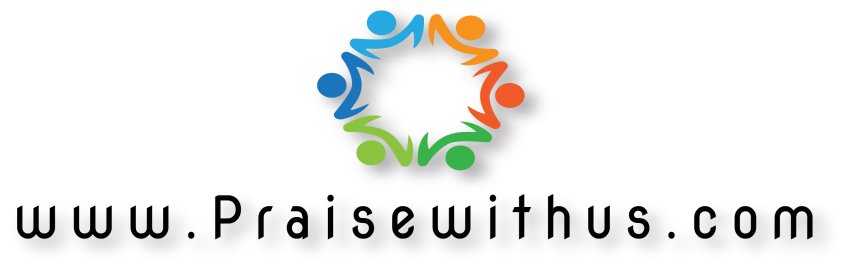